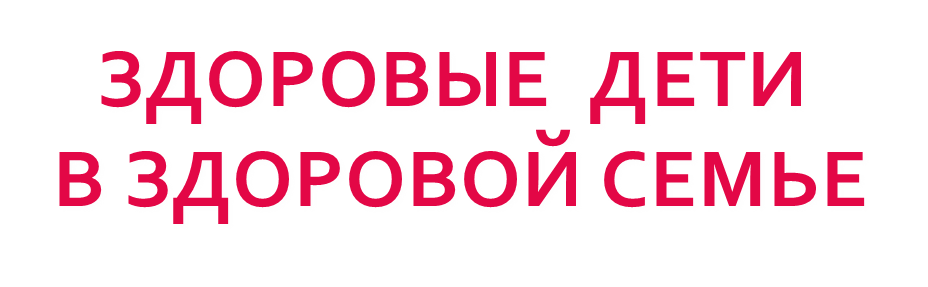 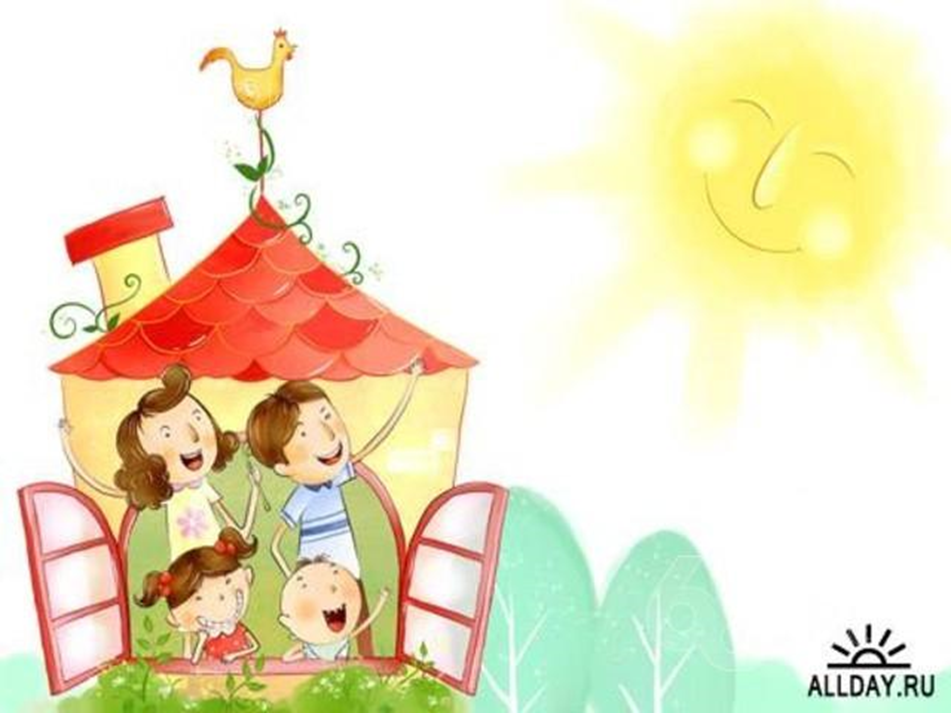 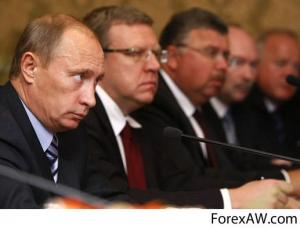 Правительство России уделяет большое внимание  охране и защите семьи, семейных ценностей и традиций.
Это основы основ российского общества и государства, сохранение и приумножение здоровья детей, обеспечение их гармоничного развития.
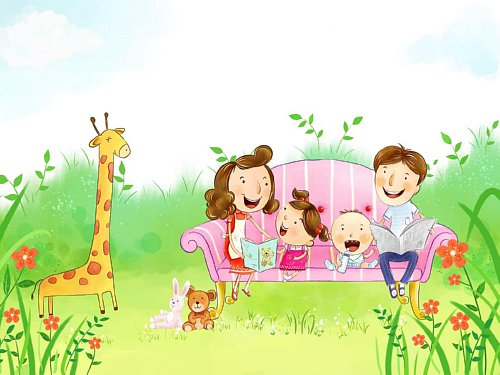 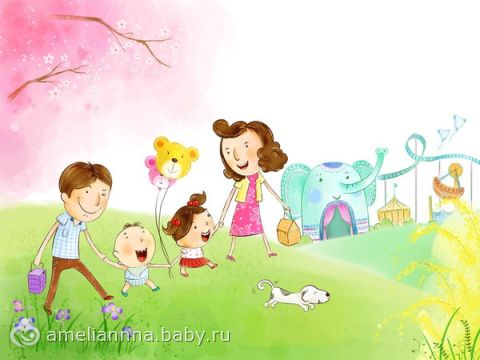 Закон  «Об образовании»
(ст.18) возлагает всю ответ-ственность за воспитание детей на семьюШкола содействует и дополняет  семейную воспитательную деятельность.
Задача государства – растить здоровых детей и продлевать жизнь своих граждан. 
Безусловно, нация должна быть здоровой.
 Она  является признаком сильного государства. 
Одним из главных факторов процветания нации является здоровая семья. Что такое здоровая семья?
Здоровая семья – здоровая нация
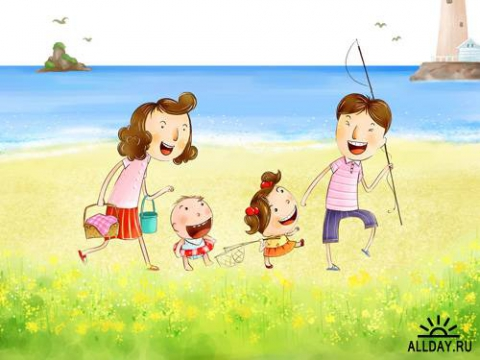 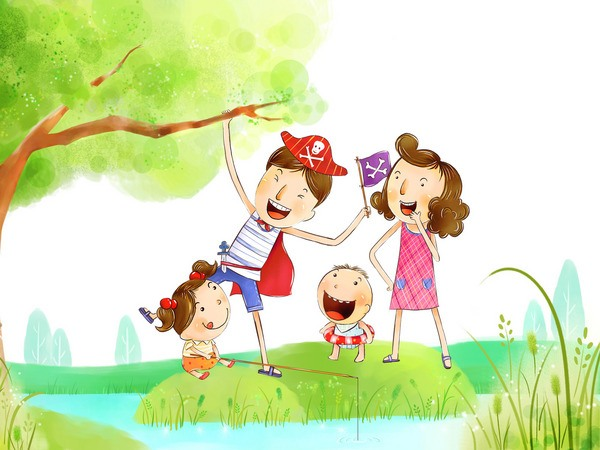 Семья -это труд , друг о друге заботаСемья-это  много домашней работы.Семья-это важно! Семья-это сложно!Но счастливо жить одному – невозможно!!!
Необходимо помнить, что спорт – это основа здоровья нации. 
Спорт способен укрепить семью, если взрослые вместе с детьми будут проводить свободное время на спортивной площадке.
 И это тоже – основа крепкого государства.
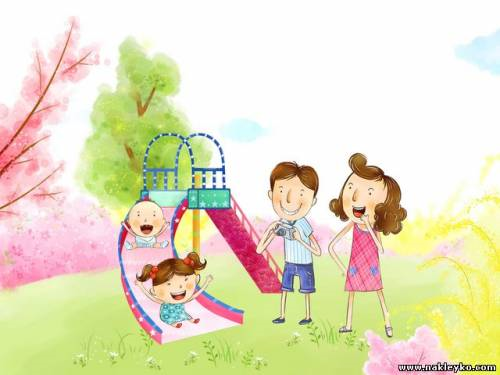 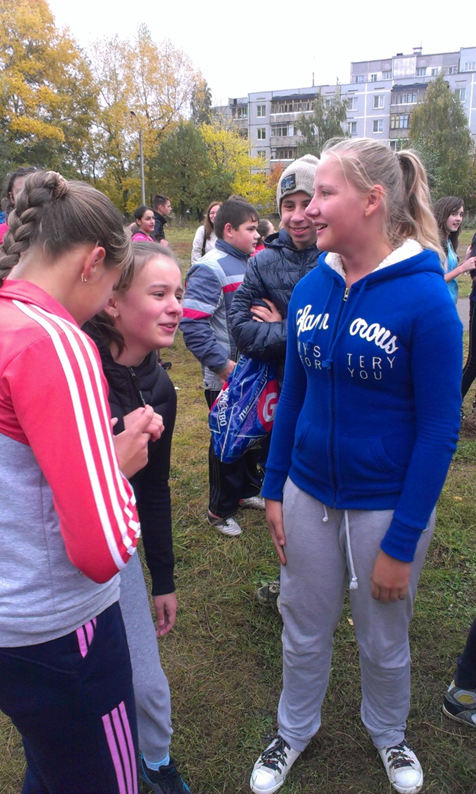 Искусство вести здоровый образ жизни доступно каждому, нужно только иметь огромное желание и силу воли, нужно преодолевать свои слабости и свою лень. Вредные привычки легче предотвратить, чем потом от них избавляться.
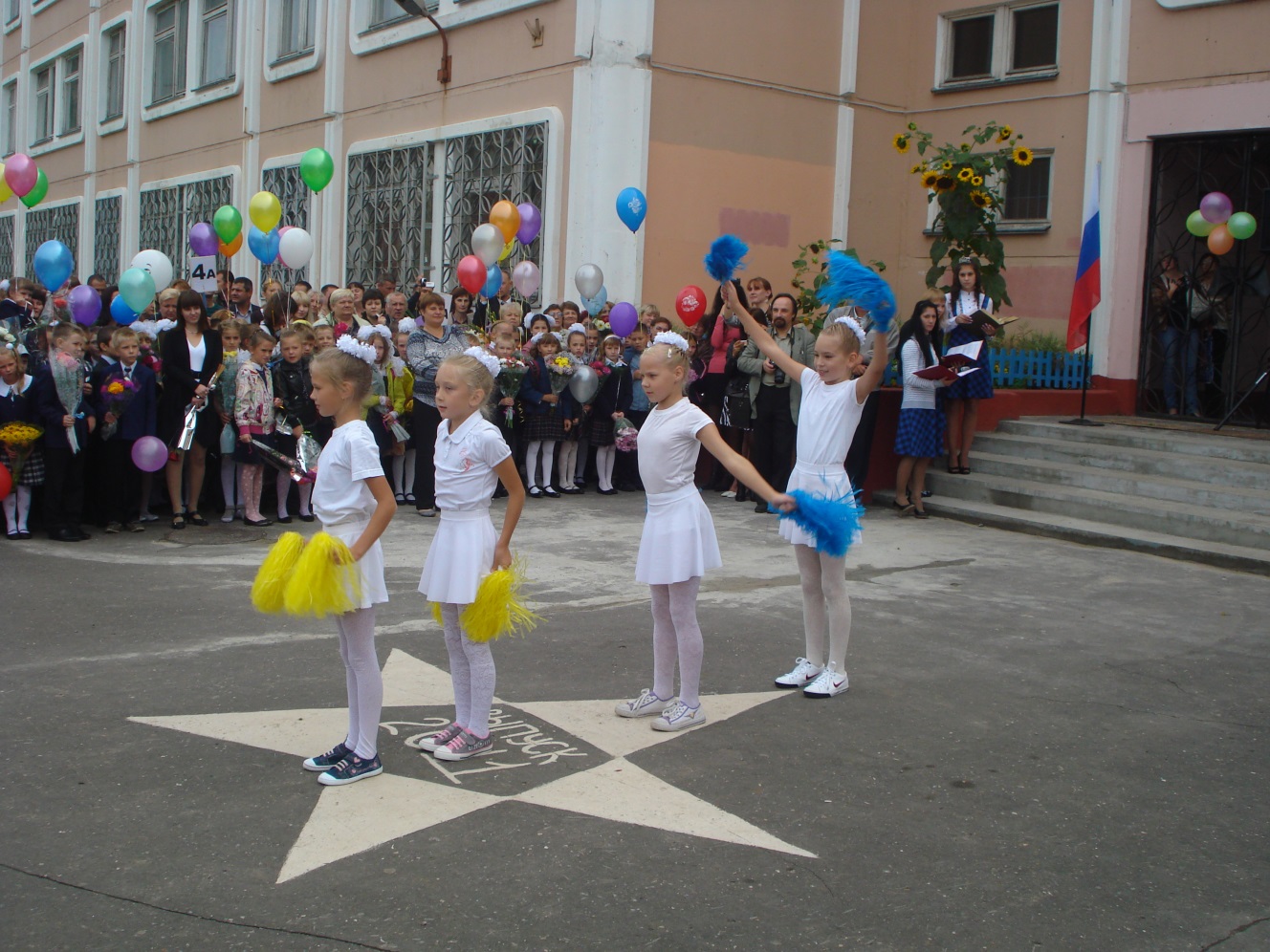 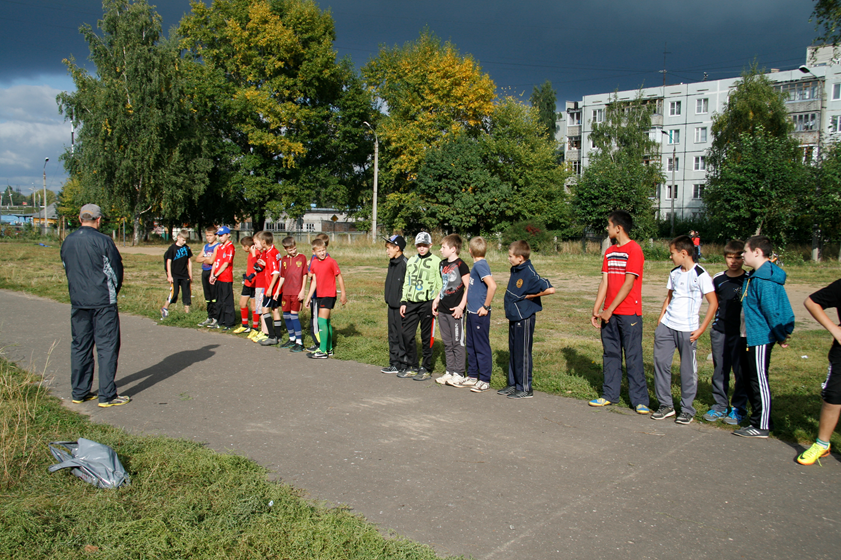 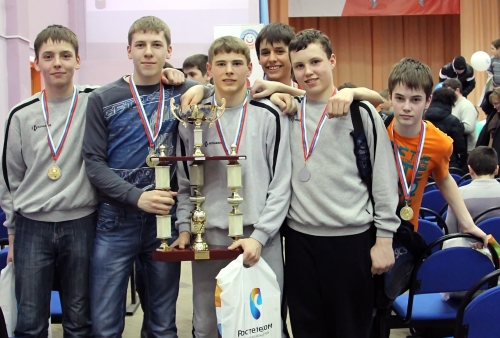 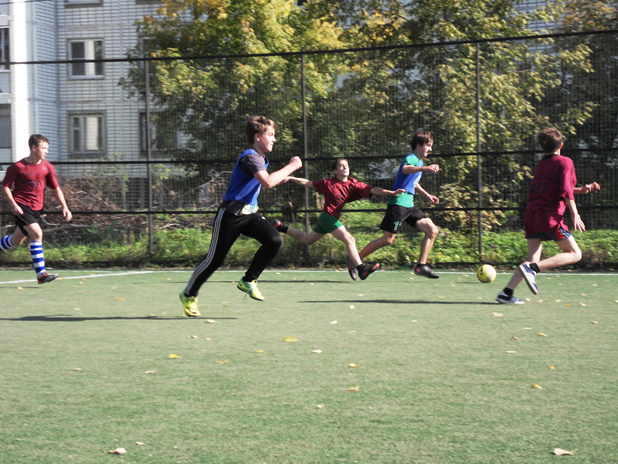 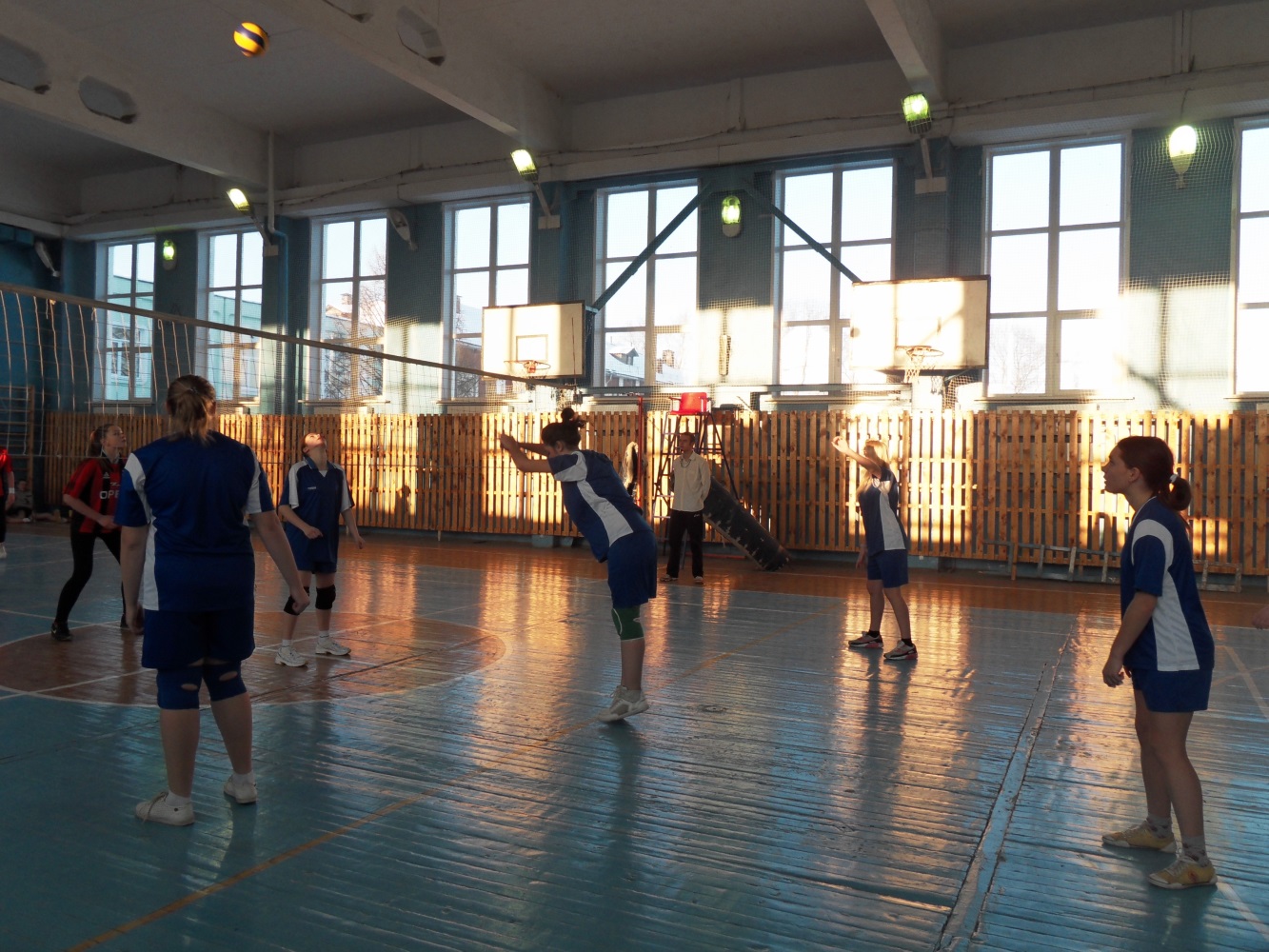 В народе говорят: «Здоровому – все здорово!». Об этой простой и мудрой истине следует помнить всегда.
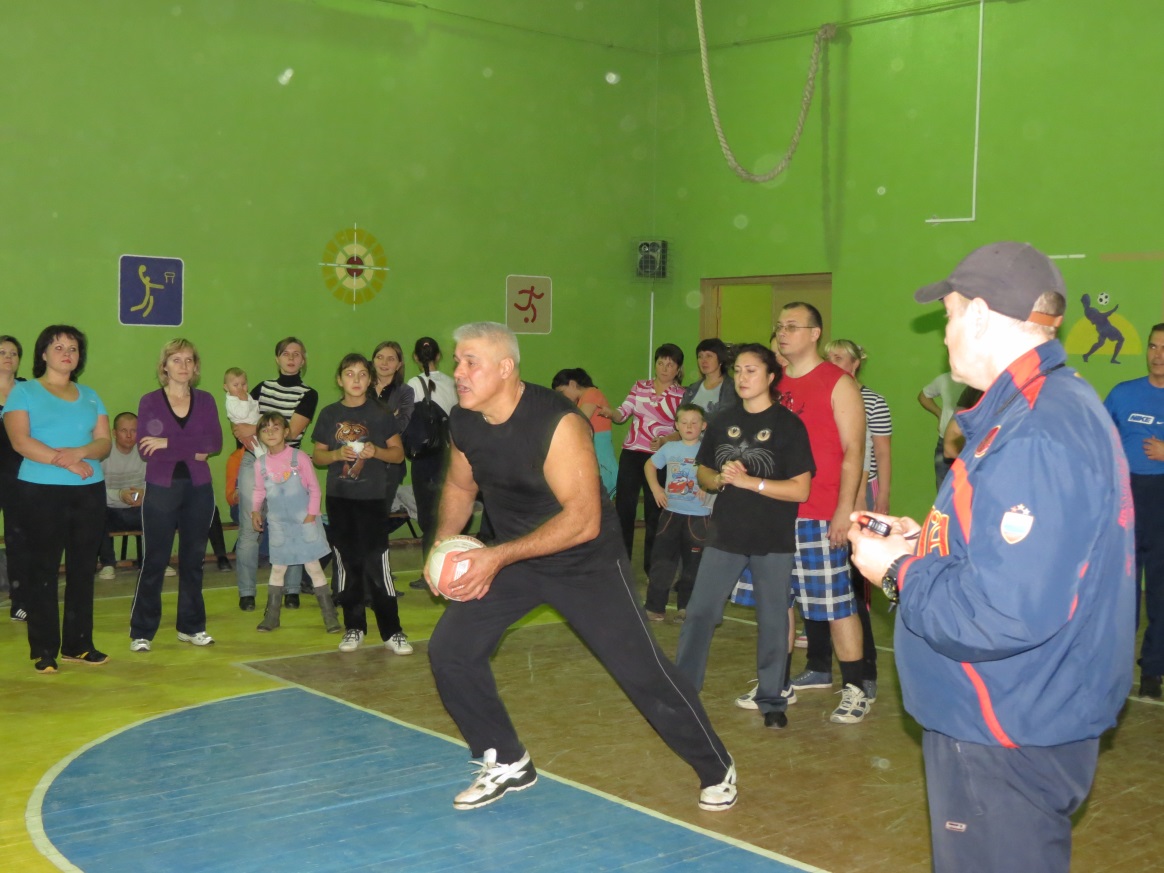 Сегодня каждый человек должен понимать, что его здоровье и здоровье семьи, в первую очередь, зависят от него самого. Необходима, прежде всего, личная ответственность каждого за свое здоровье и здоровье своей семьи.
Здоровье и здоровый образ жизни.
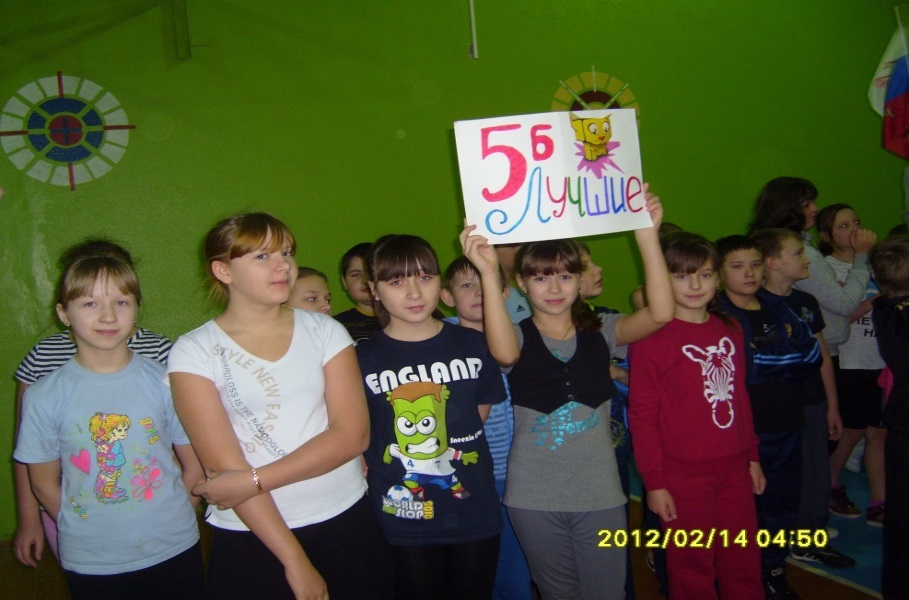 Ученые утверждают, что здоровье народа на 50 % определяется образом жизни и лишь  на 10% – медициной.
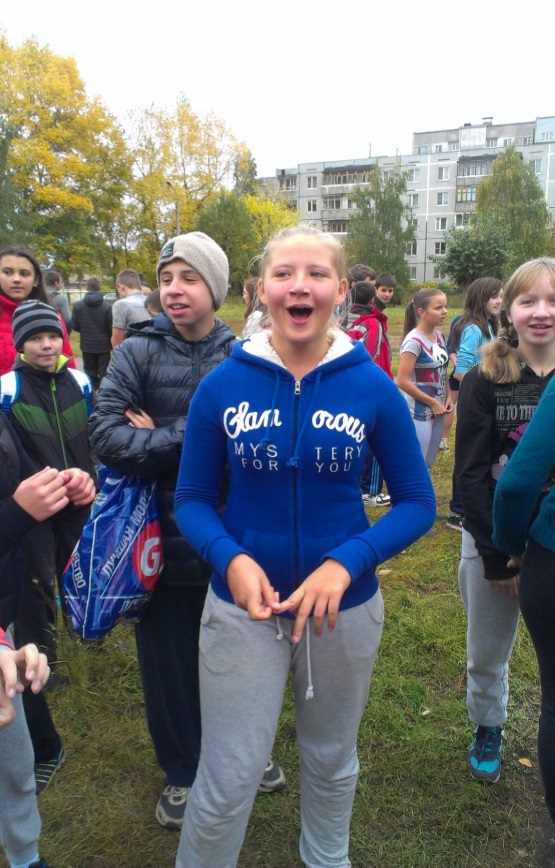 Каждый человек должен научиться средствами физической культуры и спорта развивать и совершенствовать, укреплять свое здоровье.
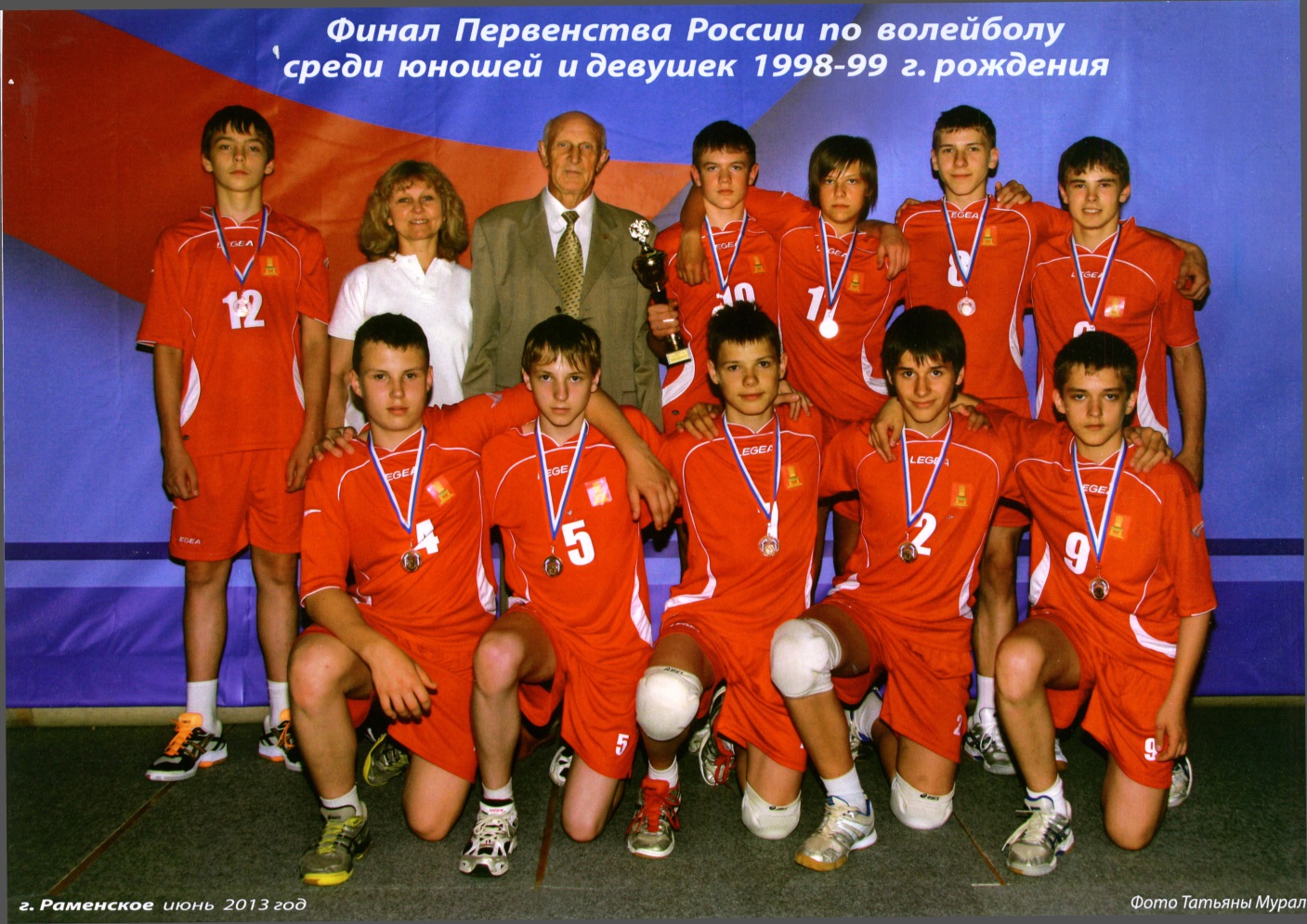 Здоровье - это состояние физического, душевного и социального благополучия.
Желаем  вам :
Никогда не болеть.
Правильно питаться.
Быть бодрым.
Совершать добрые дела.
Вести здоровый образ жизни всей семьёй!
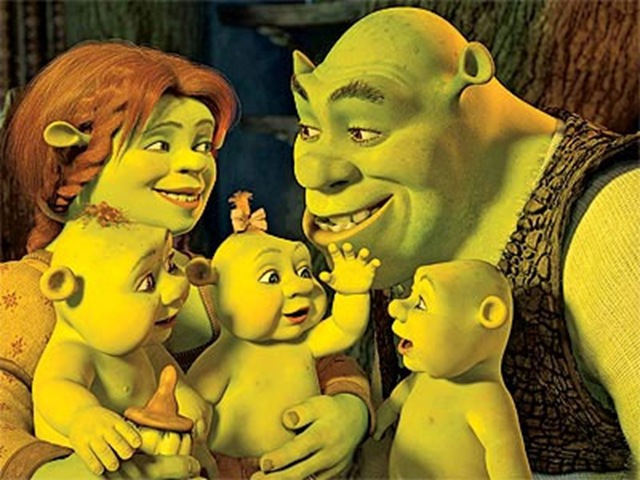 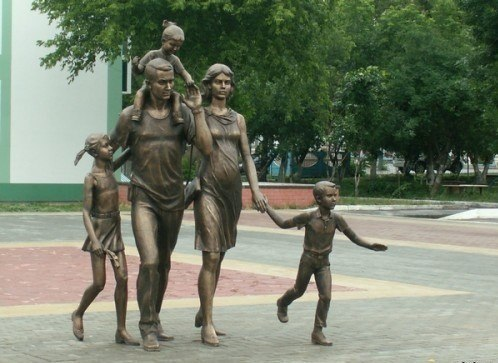